« Высшее проявление духа- это разум. Высшее проявление разума- это геометрия. Клетка геометрии – это треугольник. Он так же неисчерпаем, как и Вселенная…»
открытый банк заданий ВПР, ОГЭ
ВПР ( 7 класс, Математика 2023)
Задания 14. Решение геометрических задач
Тип 14 № 993   
В треугольнике АВС углы А и С равны 40° и 60° соответственно. 
Найдите угол между высотой ВН и биссектрисой BD.
Тип 14 № 1336  
Высоты, проведенные к боковым сторонам АВ и АС остроугольного равнобедренного треугольника АВС, пересекаются в точке М. Найдите углы треугольника, если угол ВМС  =  140°.
Тип 14 № 2339  
В равнобедренном треугольнике ABC с основанием AC угол B равен 120°. Высота треугольника, проведённая из вершины A, равна 7. Найдите длину стороны AC.
ОГЭ (Математика 2023)
15.Треугольники, четырёхугольники, многоугольники и их элементы
Тип 15 № 348758  
 Один из острых углов прямоугольного треугольника равен 23°. Найдите его другой острый угол. Ответ дайте в градусах.
Тип 15 № 348778  
Найдите острые углы прямоугольного треугольника, если один из них на 38 градусов  меньше 
другого.
Тип 15 № 348762
 Два острых угла прямоугольного треугольника относятся как 2:3. Найдите меньший острый угол. Ответ дайте в градусах.
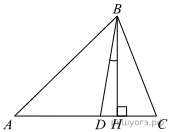 Составим кластер на тему: (объединение нескольких однородных элементов, которое может рассматриваться как самостоятельная единица)
Прямоугольный треугольник
Свойства
Применение при решении задач и в жизни
Признаки равенства
07.04. 2023
Классная работа.

 «Прямоугольный треугольник в задачах и жизни»
Свойства прямоугольноготреугольника
1°. ∠ А + ∠ В=
90 °
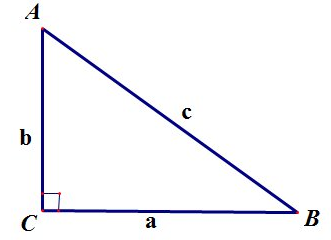 2°. ∠ В = 30 ° =>
3°.                   =>
∠ В = 30 °
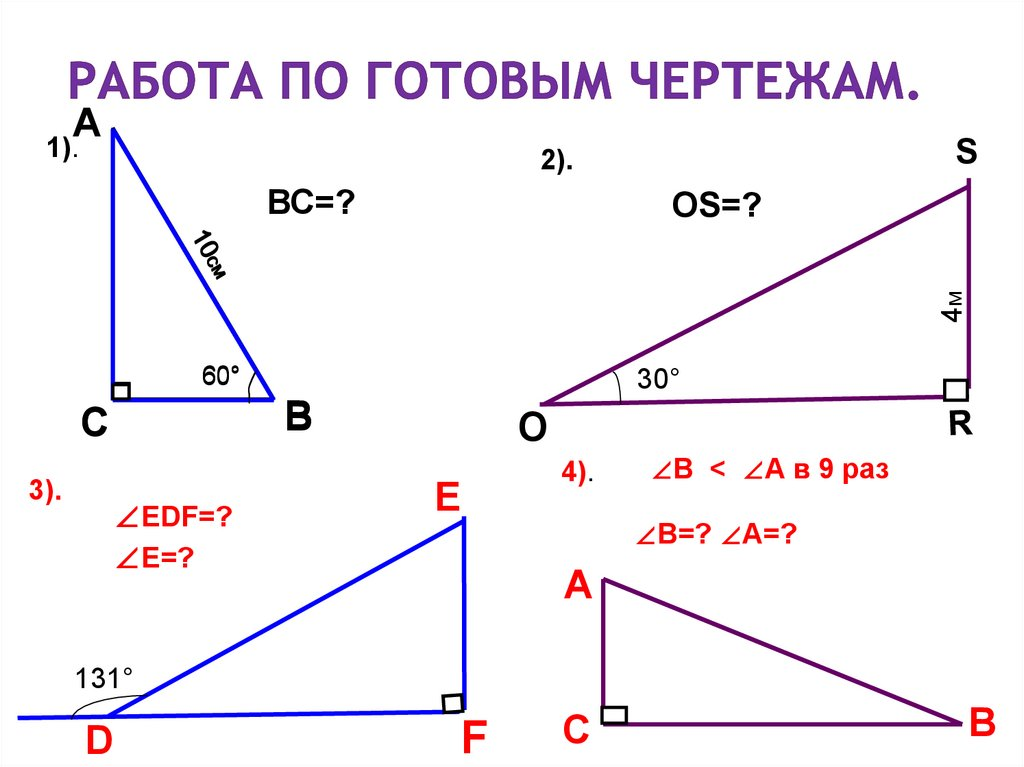 Работа по готовым чертежам
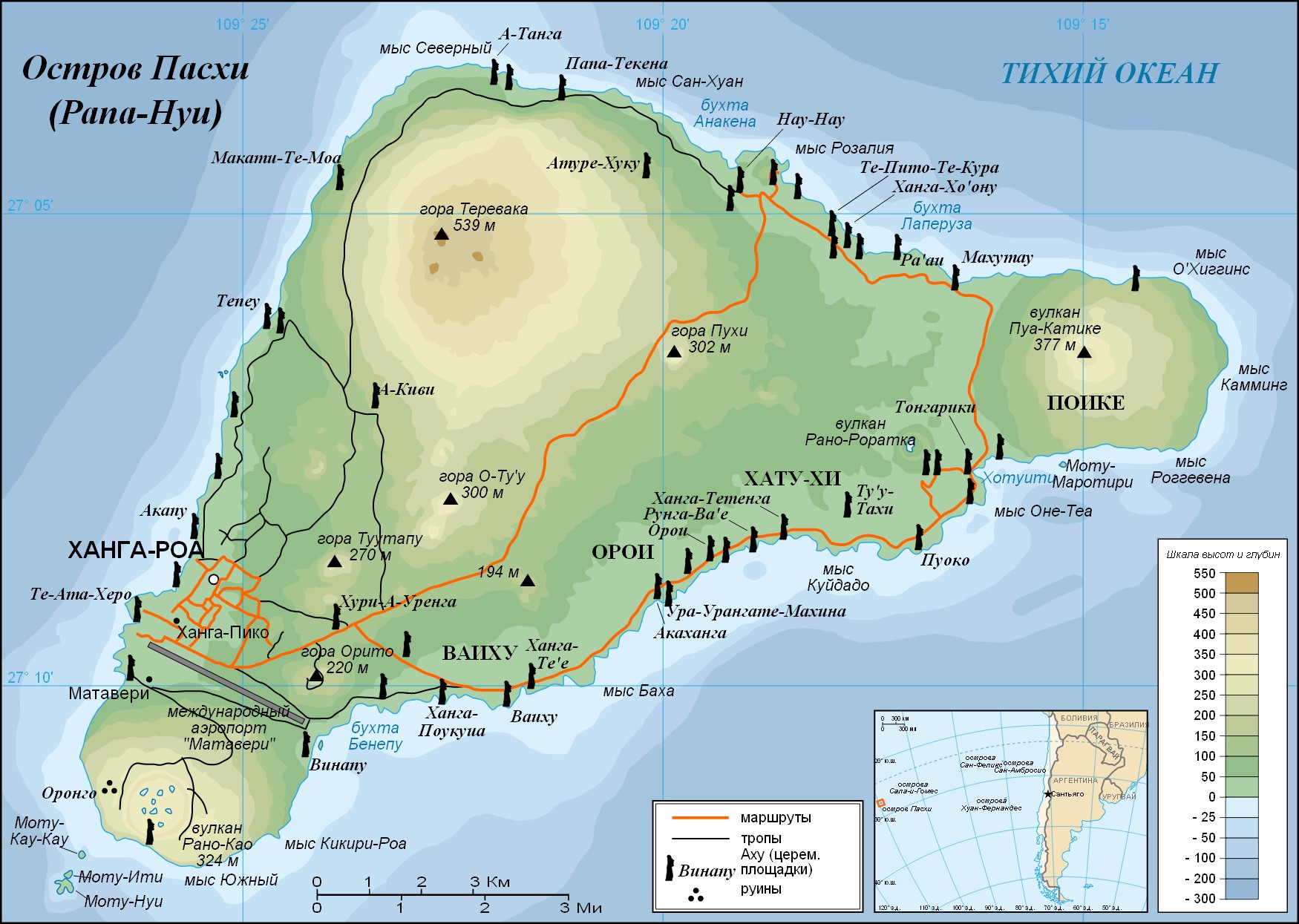 Доказать равенство треугольников
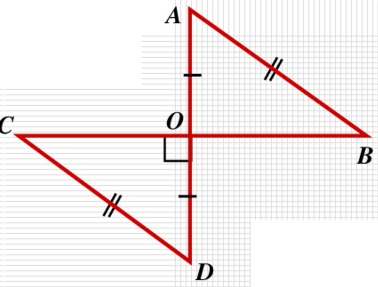 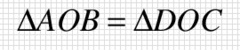 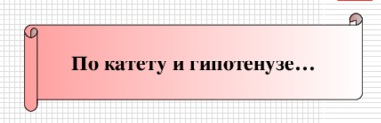 Доказать равенство треугольников
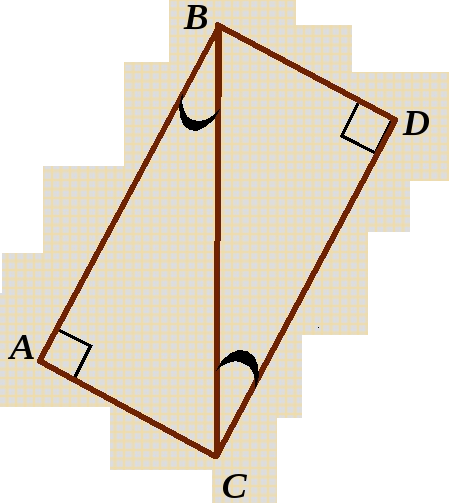 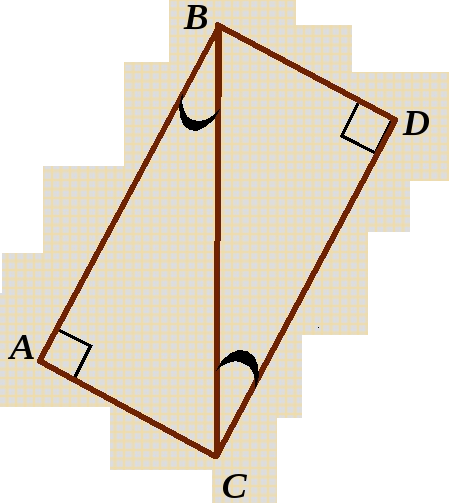 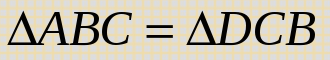 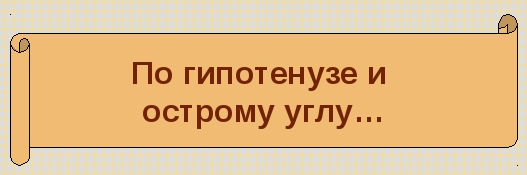 Доказать равенство треугольников
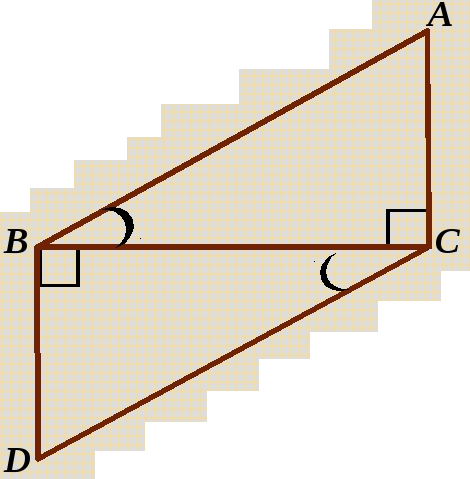 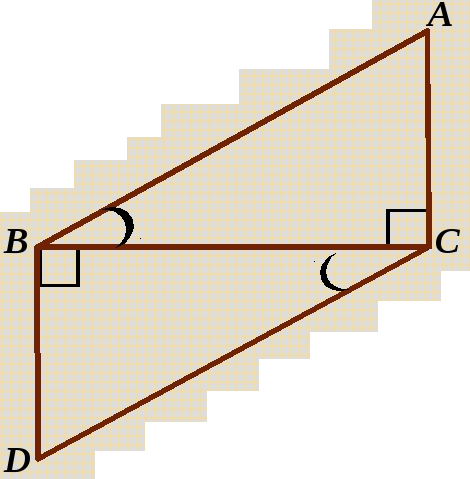 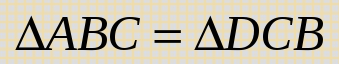 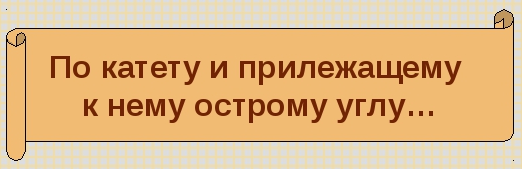 Доказать равенство треугольников
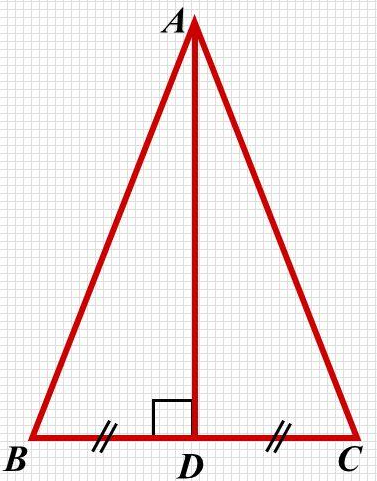 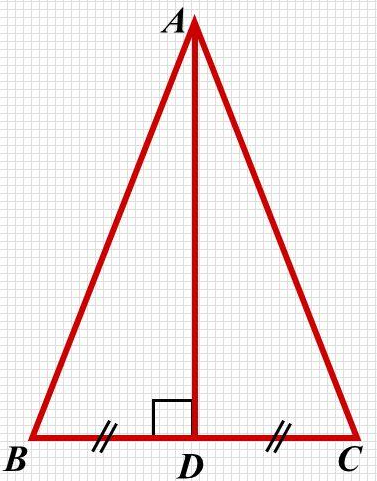 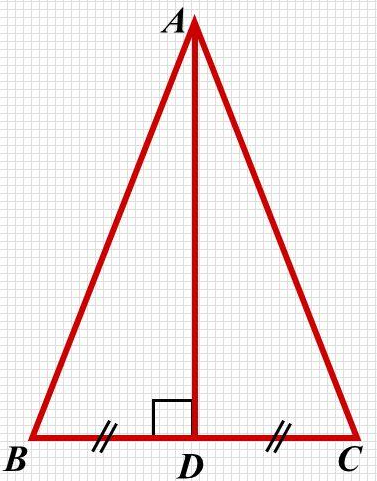 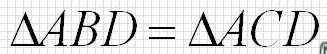 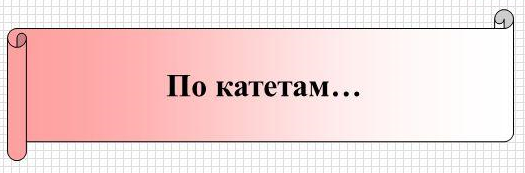 8
4
4. Найдите пары равных треугольников и укажите признак
9.
1
200
200
2
5
250
650
3
7
6.
200
4 и 8
3 и 5
1 и 9
2 и 7
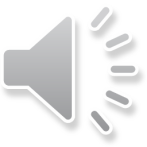 Работа в тетрадях
№ 1336, 2339
открытый банк заданий ВПР, ОГЭ
ВПР ( 7 класс, Математика 2023)
Задания 14. Решение геометрических задач ( от 0 до 2 баллов)
Тип 14 № 993   
В треугольнике АВС углы А и С равны 40° и 60° соответственно. 
Найдите угол между высотой ВН и биссектрисой BD.
Тип 14 № 1336  
Высоты, проведенные к боковым сторонам АВ и АС остроугольного равнобедренного треугольника АВС, пересекаются в точке М. Найдите углы треугольника, если угол ВМС  =  140°.
Тип 14 № 2339  
В равнобедренном треугольнике ABC с основанием AC угол B равен 120°. Высота треугольника, проведённая из вершины A, равна 7. Найдите длину стороны AC.
ОГЭ (Математика 2023)
15.Треугольники, четырёхугольники, многоугольники и их элементы (1 балл)
Тип 15 № 348758  
 Один из острых углов прямоугольного треугольника равен 23°. Найдите его другой острый угол. Ответ дайте в градусах.
Тип 15 № 348778  
Два острых угла прямоугольного треугольника относятся как 4:5. Найдите больший острый угол. Ответ дайте в градусах.
Тип 15 № 348762
 Два острых угла прямоугольного треугольника относятся как 2:3. Найдите меньший острый угол. Ответ дайте в градусах.
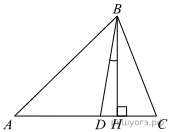 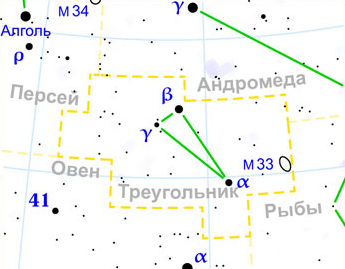 Созвездие «Треугольник»
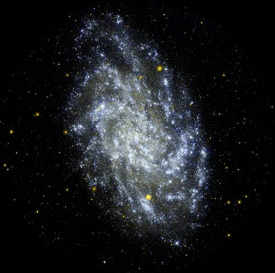 Галактика Треугольника
Домашнее задание:
№ 1336, 348762 ( с карточки)

Творческое задание:
найти 3 – 4 примера применения свойств прямоугольных треугольников в жизни
Итоги урока